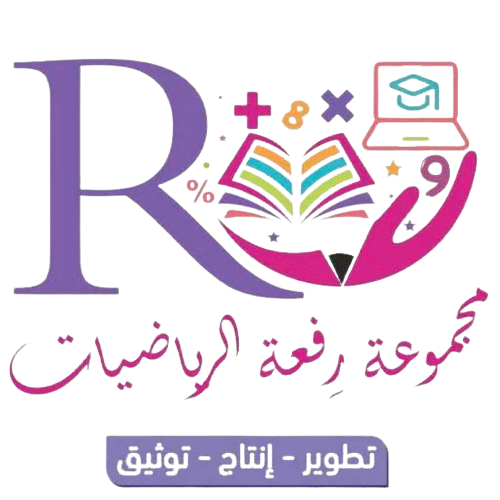 استكشاف  النسبة المئوية من عدد
فكرة الدرس
أستعمل النموذج لإيجاد النسبة المئوية من عدد
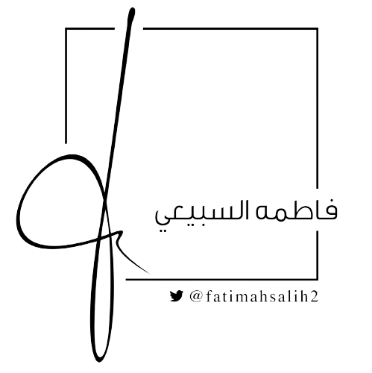 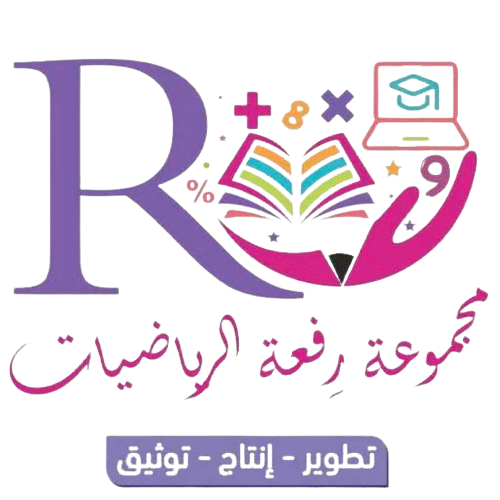 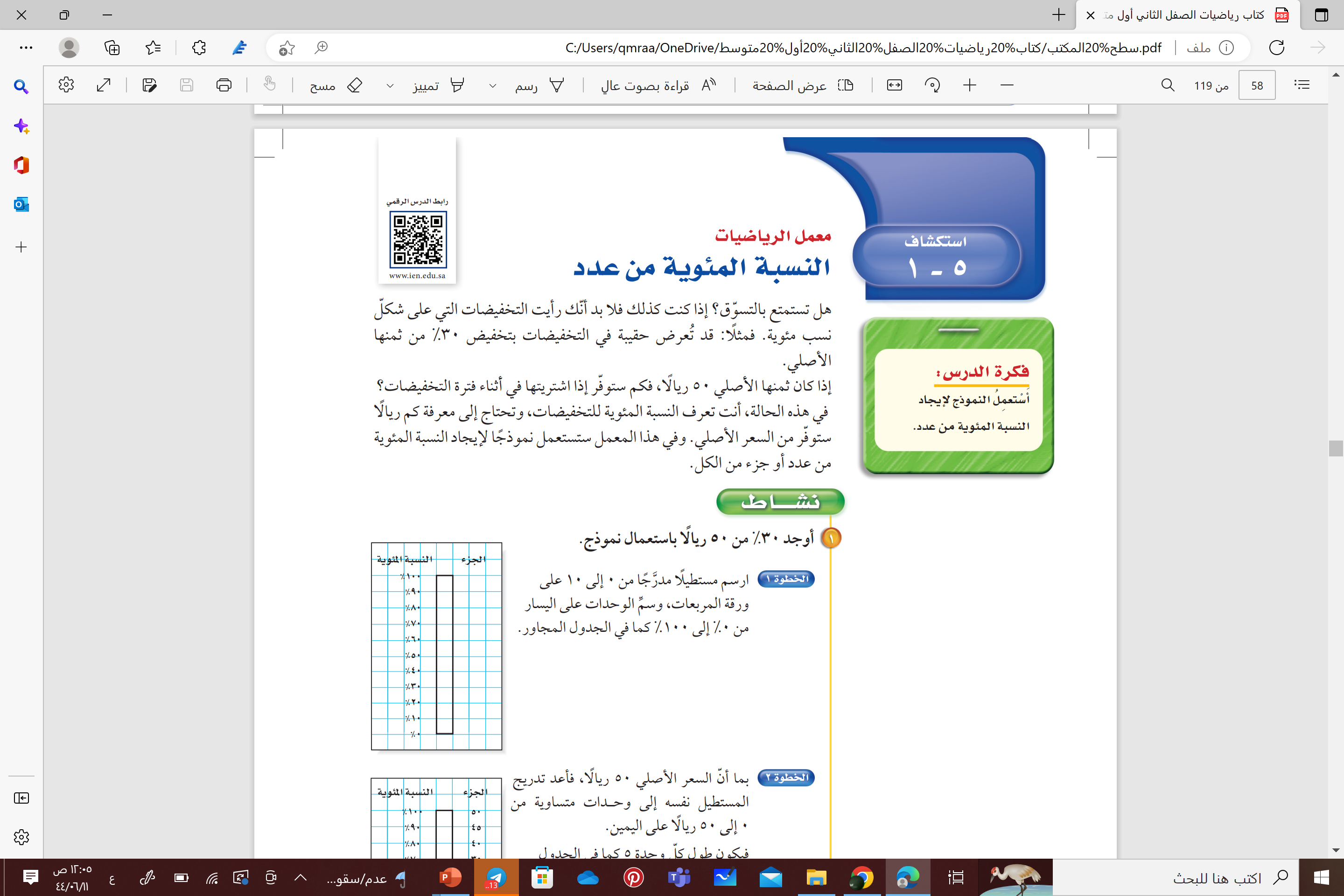 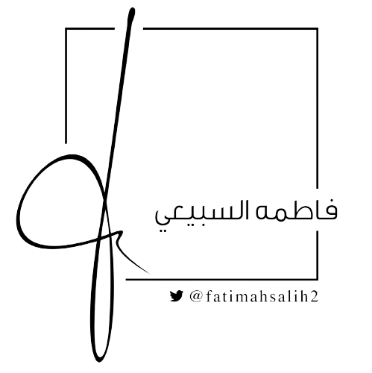 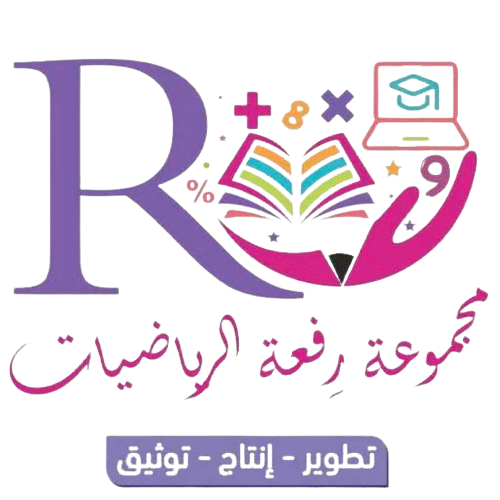 أوجد 30% من 50 ريالاً باستعمال نموذج
نشاط
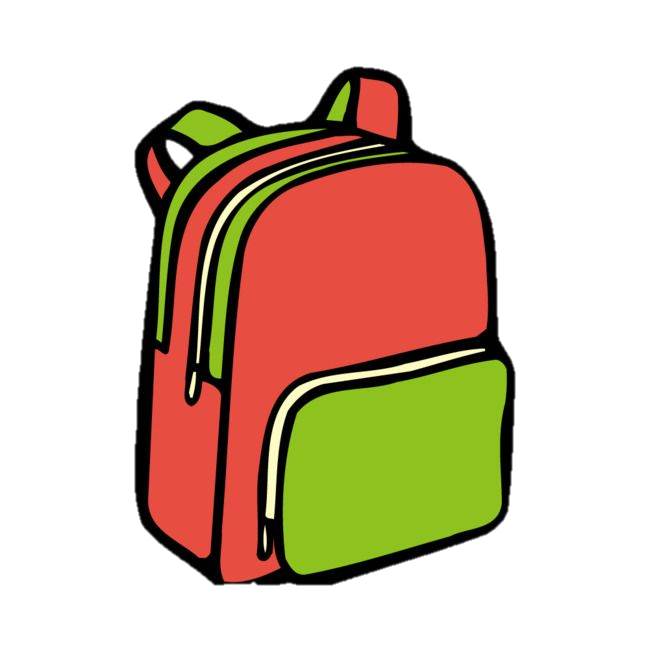 50
100%
45
90%
ارسم مستطيلا مدرًجا من 0 إلى 10 على ِّ ورقة المربعات، وسم الوحدات على اليسار من 0 % إلى 100 %كما في الجدول المجاور.
40
80%
1
35
70%
60%
30
25
50%
بما أن السعر الأصلي 50 ريالاً  فأعد تدريج المستطيل نفسه إلى وحـدات متساوية من 0 إلى 50 ريالاً على اليمين. ّ فيكون طول كل وحدة 5 كما في الجدول المجاور.
2
20
40%
30%
15
20%
10
بما أن النسبة المئوية المطلوبة 30 % فظلل المستطيلات الصغيرة المجاورة للنسب من 0 %إلى 30  % والاحظ أن التدريج على الجهة اليمنى التي تقابل 30 %على الجهة اليسرى هي  15 
لهذا فإن 30 %من 50 ريالاً هي 15 ريالاً  ِّ ؛ إذن ستوفر 15 ريالاً .
10%
5
3
0 %
0
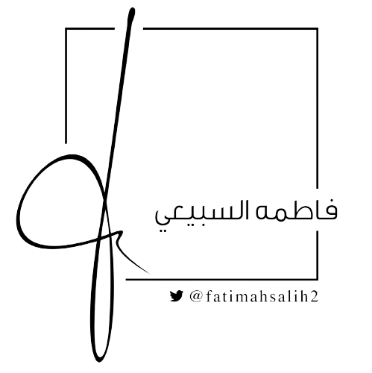 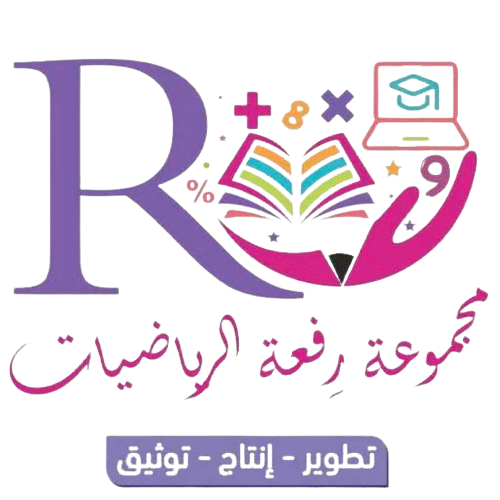 ارسم نموذجًا لإيجاد النسبة المئوية المعطأة .
نشاط
أ ) 20% من 120
120
100%
108
90%
ارسم مستطيلا مدرًجا من 0 إلى 10 على ِّ ورقة المربعات، وسم الوحدات على اليسار من 0 % إلى 100 %كما في الجدول المجاور.
96
80%
1
84
70%
60%
72
60
50%
بما أن السعر الأصلي 120 ريالاً  فأعد تدريج المستطيل نفسه إلى وحـدات متساوية من 0 إلى 120 ريالاً على اليمين. ّ فيكون طول كل وحدة 12  كما في الجدول المجاور.
2
48
40%
30%
36
20%
24
بما أن النسبة المئوية المطلوبة 20 % فظلل المستطيلات الصغيرة المجاورة للنسب من 0 %إلى 20  % والاحظ أن التدريج على الجهة اليمنى التي تقابل 20 %على الجهة اليسرى هي .....
10%
12
3
0 %
0
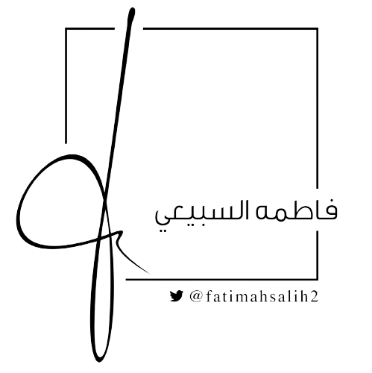 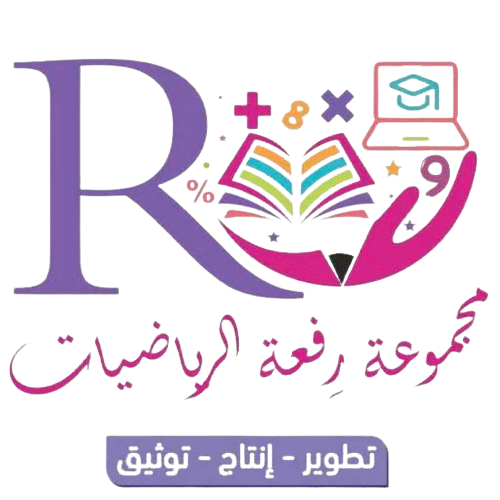 عصف ذهني
افترض أن تخفيضا مقداره 35 %من السعر الأصلي لدراجة، فكم ريالاً  ستوفر إذا  كان سعرها الأصلي 180 ريالاً ؟
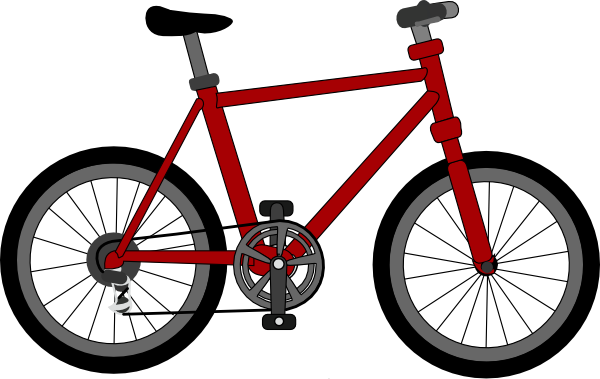 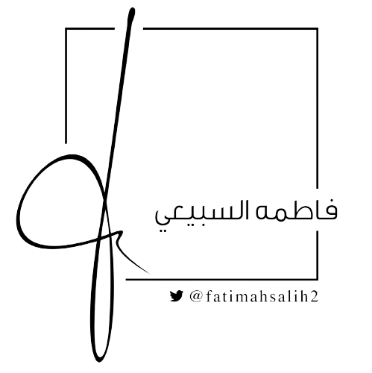 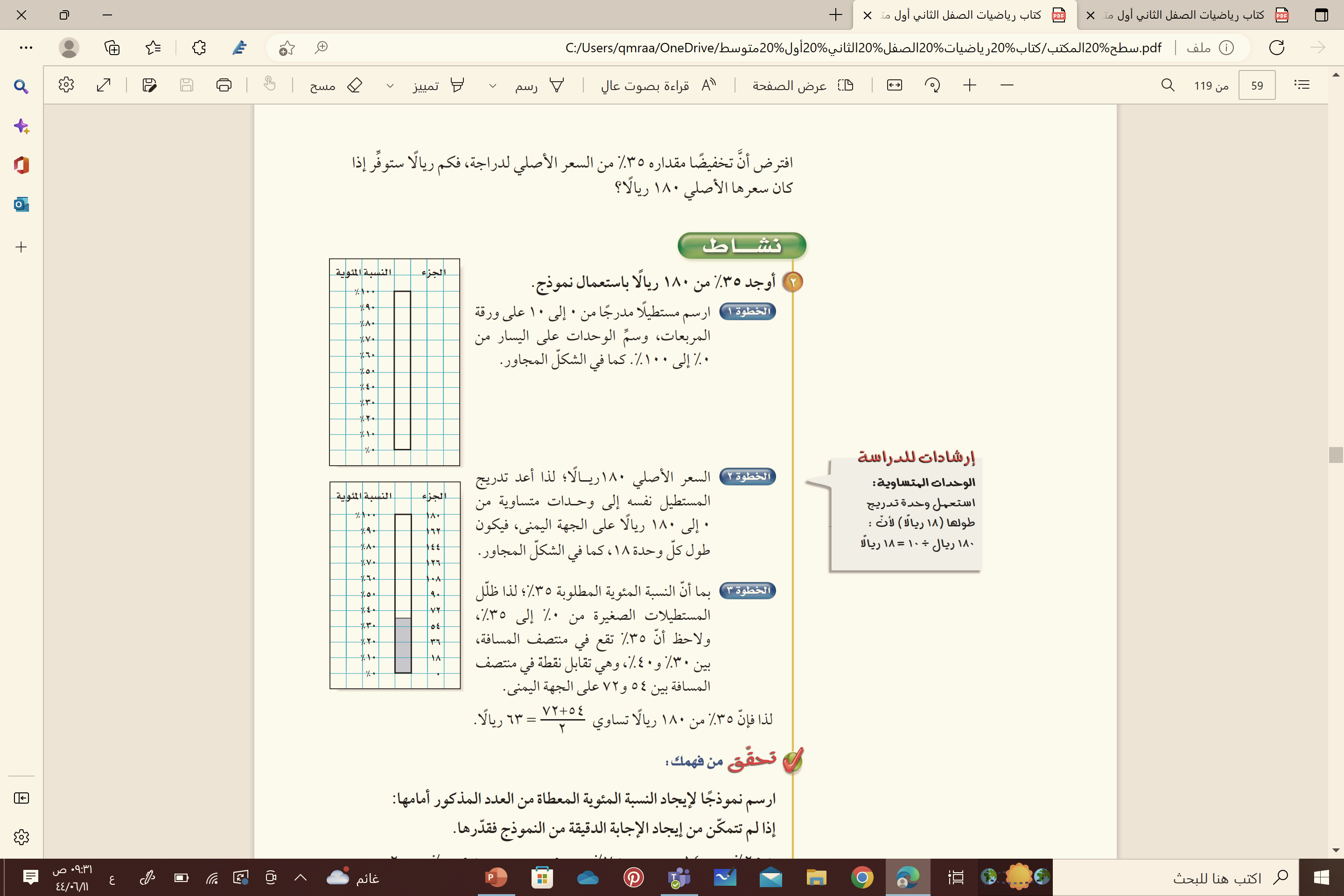 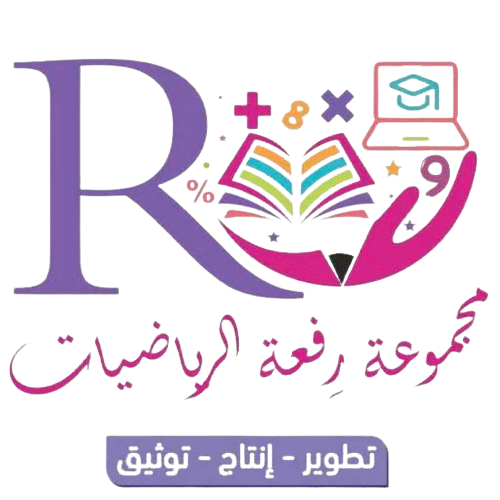 ارسم نموذجًا لإيجاد النسبة المئوية المعطأة .
نشاط
د ) 25 % من 140
ارسم مستطيلا مدرًجا من 0 إلى 10 على ِّ ورقة المربعات، وسم الوحدات على اليسار من 0 % إلى 100 %كما في الجدول المجاور.
1
بما أن السعر الأصلي 140 ريالاً  فأعد تدريج المستطيل نفسه إلى وحـدات متساوية من 0 إلى 140 ريالاً على اليمين. ّ فيكون طول كل وحدة 5 كما في الجدول المجاور.
2
بما أن النسبة المئوية المطلوبة 25 % فظلل المستطيلات الصغيرة المجاورة للنسب من 0 %إلى 25  % والاحظ أن التدريج على الجهة اليمنى التي تقابل 25 % على الجهة اليسرى هي .....
3
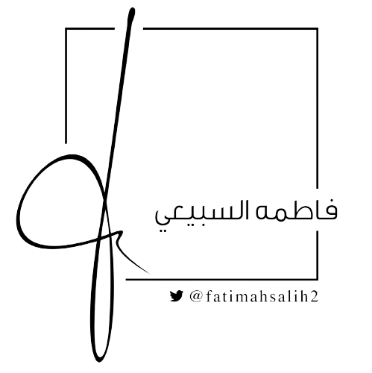 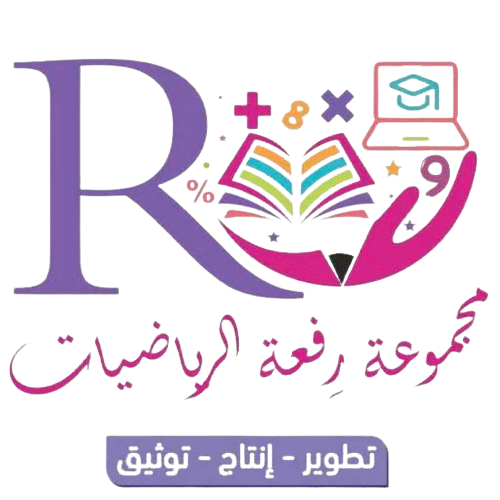 سنتعلم بالدرس القادم
إيجاد النسبة المئوية من عدد حسابياً بدون استعمال النماذج
.
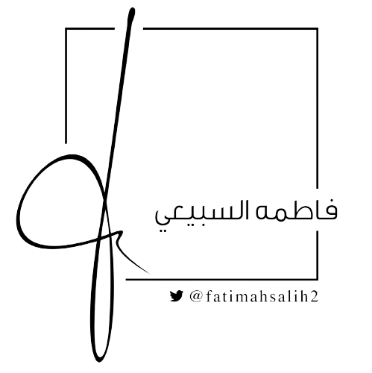 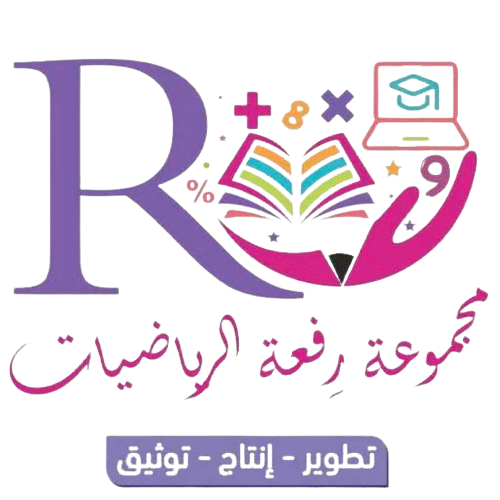 الختام
موقع رفعة التعليمية
الواجب
منصة مدرستي
قناة الأستاذة فاطمه السبيعي
قنوات رفعة التعليمية
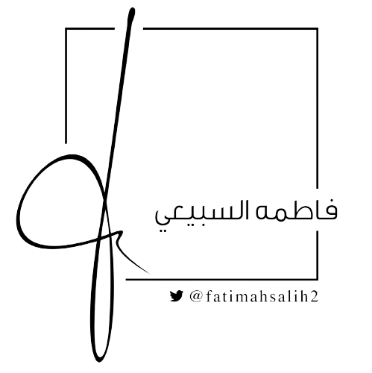